A magvető példázata
Áldás, békesség!
Kedves Szülők!
Kérjük, hogy segítsenek a gyermeküknek a hittanóra tananyagának az elsajátításában!

Fontos technikai információ:

A PPT-t diavetítésben érdemes nézni, mert akkor a linkek egyszerű kattintásra is működnek!
DIGITÁLIS HITTANÓRA
A digitális hittanórán 
szükség lesz:
Stabil és folyamatos Internet kapcsolatra,
Üres lapra vagy hittanfüzetre,
Ceruzára és/vagy tollra,
Kamerás mobiltelefonra az írásos feladatok fotózásához!
Javaslat: A PPT fájlok megjelenítéséhez használják a WPS Office ingyenes verzióját (Letölthető innen: WPS Office letöltések ). Az alkalmazás elérhető Windows-os és Android-os platformokra is!
Kezd a digitális hittanórát 
az óra eleji imádsággal!
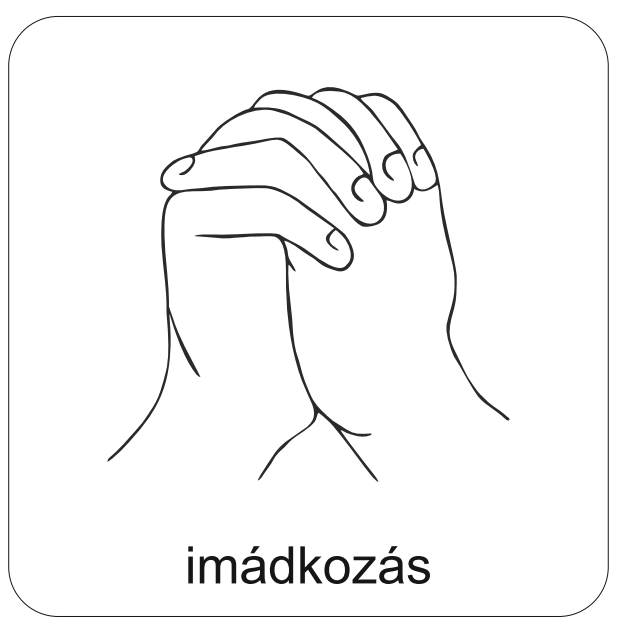 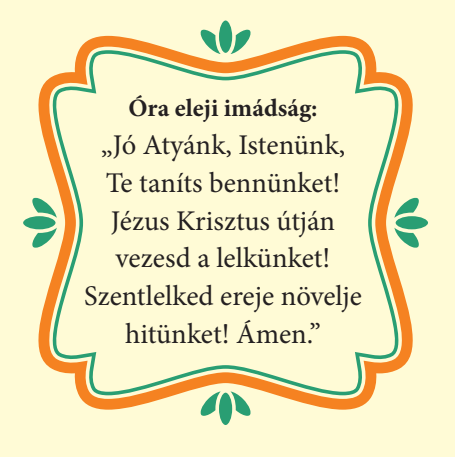 A mai digitális hittanórán arról lesz szó, hogy
nyitottan kell fogadnunk Isten szavát!
Nézd meg a következő kisfilmet!
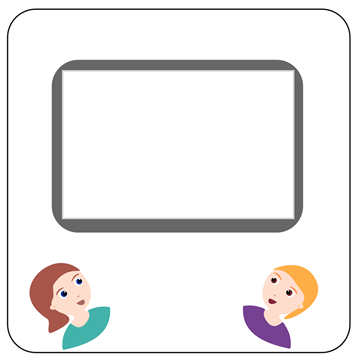 Ide klikkelj! A magvető
Tudod-e? 
Az élet elengedhetetlen feltételei közé tartozik a megfelelő élelem. 
Ahhoz, hogy jó legyen a termés szükség van esőre, napsütésre és jó földre is. Sajnos nem minden talaj alkalmas a földművelésre. Még a jó földet is folyamatosan és gondosan művelni kell, hogy teremni tudjon.
Jézus korában nem a vetés előtt szántották fel a földet, hanem azután, hogy a magokat a földre szórták. 
A magvető széles mozdulatokkal hin-tette szét a magvakat, és úgy vetett.
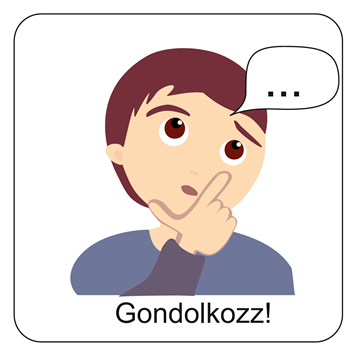 Emlékszel még?
Mire emlékszel a példázat kifejezésről? 

Egy kis segítséget is kaphatsz a következő dián!
Jézus példázatok segítségével tanított!
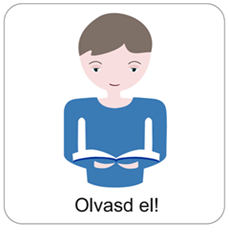 Mi az a példázat? 
A Példázat kifejezés a görög Parabolé szóból ered.  Olyan beszédmódot jelöl, amellyel az előadó vagy tanító a gondolatokat szóképekkel, hasonlatokkal, példatörténetekkel szemlélteti, illusztrálja. Ezzel a módszerrel segíti a tanítás megértését. 
Ez a beszédmód a vallásos tanítás és költészet jellegzetes formája volt. Jézus is gyakran használta ezt a beszédmódot tanításaihoz. 
A példázat egy elbeszélt példatörténet; Ilyen a magvető példázata is.
Itt egy földművelésből vett példával szemlélteti Jézus, hogyan kell fogadnunk Isten Igéjét!
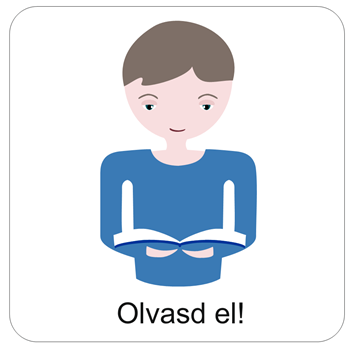 Jézus ebben a példázatban a jó és a terméketlen földről tanít!
Figyelmesen olvasd el a szöveget!
A magvető

4 Amikor pedig nagy sokaság gyűlt össze, és városról városra sokan csatlakoztak hozzá, egy példázatot mondott nekik: 5 Kiment a magvető vetni. Vetés közben némely mag az útfélre esett, és eltaposták, vagy megették az égi madarak. 6 Némelyik a köves helyre esett, és alighogy kihajtott, elszáradt, mert nem kapott nedvességet. 7 Némelyik a tövisek közé esett, és amikor vele együtt felnőttek a tövisek is, megfojtották. 8 Némelyik pedig a jó földbe esett, és amikor felnövekedett, százszoros termést hozott. Amikor ezeket elmondta, így kiáltott: Akinek van füle a hallásra, hallja!
Forrás: A magvető példázata / www.abibliamindenkie.hu
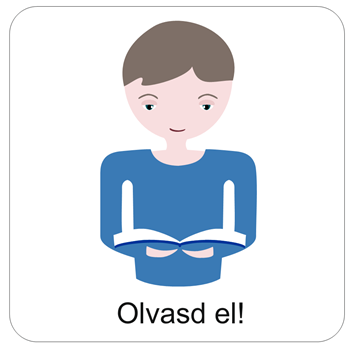 Jézus ebben a példázatban a jó és a terméketlen földről tanít!
Figyelmesen olvasd tovább a szöveget!
9 Megkérdezték tőle a tanítványai, hogy mit jelent ez a példázat. 10 Ő ezt mondta: Nektek megadatott, hogy ismerjétek az Isten országának titkait, de a többieknek példázatokban adatik, hogy akik látnak, ne lássanak, és akik hallanak, ne értsenek. 11 A példázat pedig ezt jelenti: A mag az Isten igéje. 12 Akiknél az útfélre esett, azok meghallották az igét, de azután jön az ördög, és kiragadja a szívükből, hogy ne higgyenek, és ne üdvözüljenek. 13 Akiknél a köves helyre esett, azok amikor hallják, örömmel fogadják az igét, de nem gyökerezik meg bennük: ezek hisznek egy ideig, de a megpróbáltatás idején elbuknak. 14 A tövisek közé esett mag: ezek azok, akik hallották az igét, de mikor elmennek, az élet gondjai, gazdagsága és élvezetei megfojtják őket, és nem érlelnek termést. 15 A jó földbe esett mag: ezek pedig azok, akik igaz és jó szívvel hallgatják az igét, meg is tartják, és termést hoznak állhatatossággal.
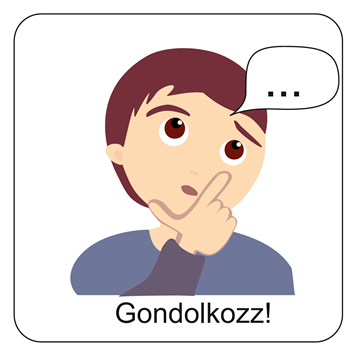 Elemezd az olvasott szöveget a kérdések segítségével !
Hová estek a magok Jézus példázatában? 
Mi lett a magokkal? 
Sorold fel és írd le a füzetedbe az összes lehetőséget a történetből! Illusztrációt is készíthetsz! 
Ha kész vagy vele, fotózd le, és az óra végén küldd le a hitoktatódnak.
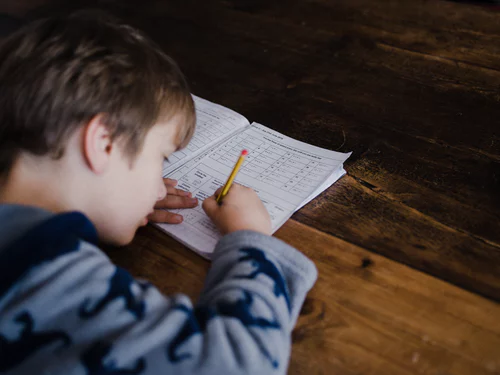 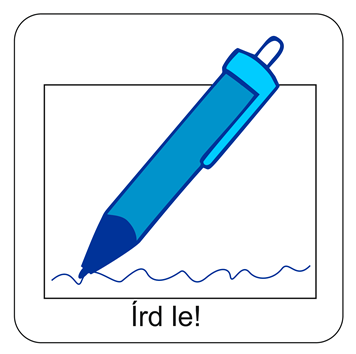 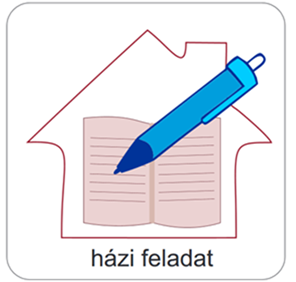 A magvető példázata, animációs kisfilmben
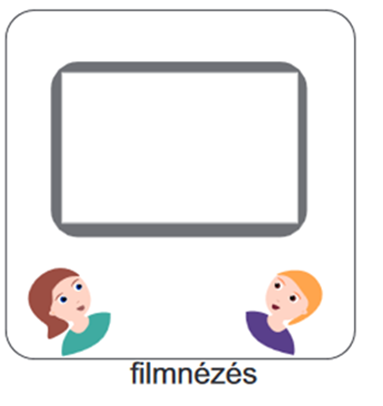 Nézd meg a kisfilmet itt!
Figyeld meg jól azt, 
hogy mi történik 
a magocskákkal 
a különböző helyeken?
Jézus megmagyarázta a példázatot!
Az emberek így mi is különbözőképpen fogadhatjuk Jézus tanítását! 
A föld itt ebben a példázatban az ember szívét jelenti.
	A mag Isten Igéjére utal.  A magvető pedig Jézus.
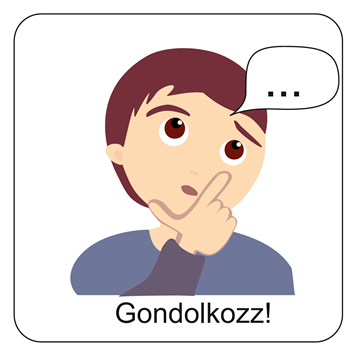 Szerinted, hogyan teheted „jó földdé” a szívedet? 
Mit kell tenned ezért?
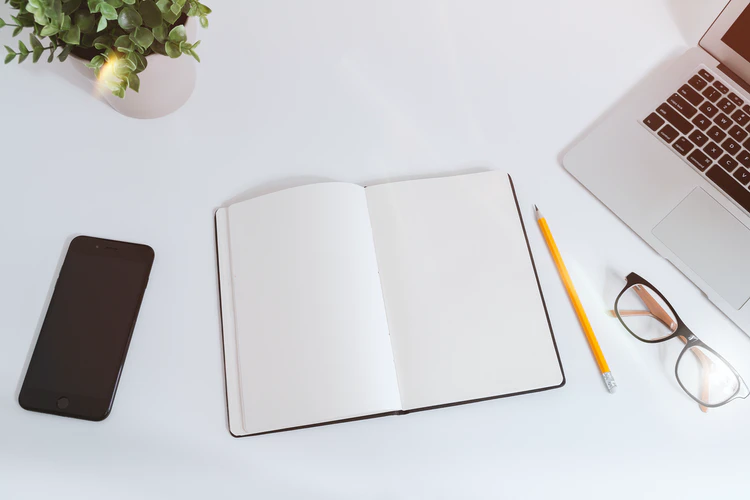 Ötleteidet fogamazd meg és írd le a füzetedbe!
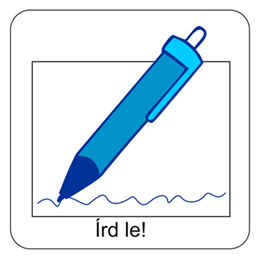 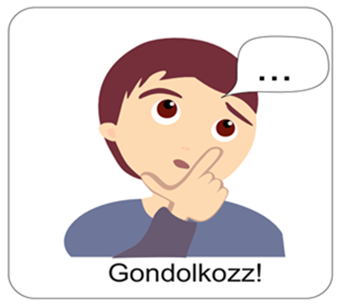 Jól jegyezd meg!
Ha Jézus tanítása szerint élünk, akkor teremhet az életünk! 
A szívünket folyamatosan gondozni kell, nyitottan kell tartani, hogy Jézus üzenete megfoganjon benne!
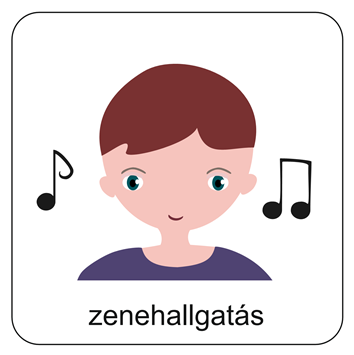 Hallgass meg egy dalt!
Kattints a címre!

Itt a szívem!
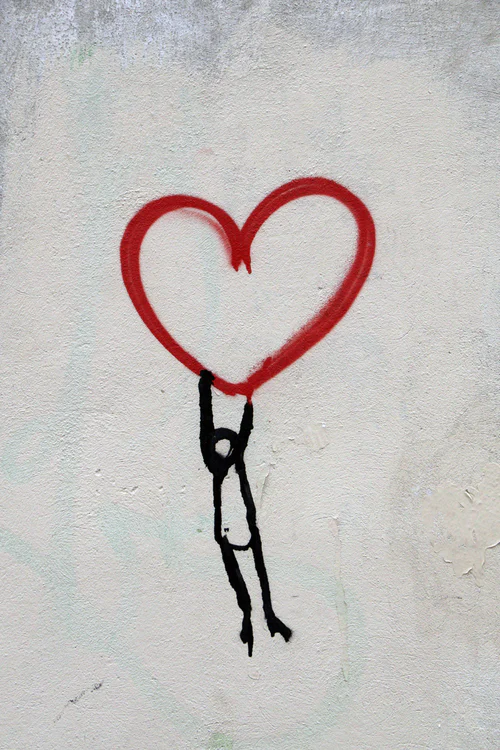 A következő dián találod az online feladatot!
Lapozz!
Készítsd el az online feladatot!
Az online feladatokat itt találod!
Kis technikai segítség a feladatok kitöltéséhez:
1. Diavetítésben nézd ezt a diát!
2. Kattints a pirossal aláhúzott szövegre!
3. A felugró ablakba írd be a teljes neved! (Nincs szükség regisztrálni!)
4. Töltsd ki a feladatokat!
5. Ha kész vagy, nyugodtan bezárhatod a böngészőt! (A rendszer automatikusan elmenti feladataidat!)
Mi Atyánk, aki a mennyekben vagy, szenteltessék meg a te neved,jöjjön el a te országod, 
legyen meg a te akaratod, 
amint a mennyben, úgy a földön is;mindennapi kenyerünket 
add meg nekünk ma,és bocsásd meg vétkeinket, miképpen mi is megbocsátunk az ellenünk vétkezőknek;és ne vígy minket kísértésbe, 
de szabadíts meg a gonosztól;mert tied az ország, a hatalom 
és a dicsőség mindörökké.Ámen.(Mt 6,9-13)
A digitális hittanóra végén így imádkozz!
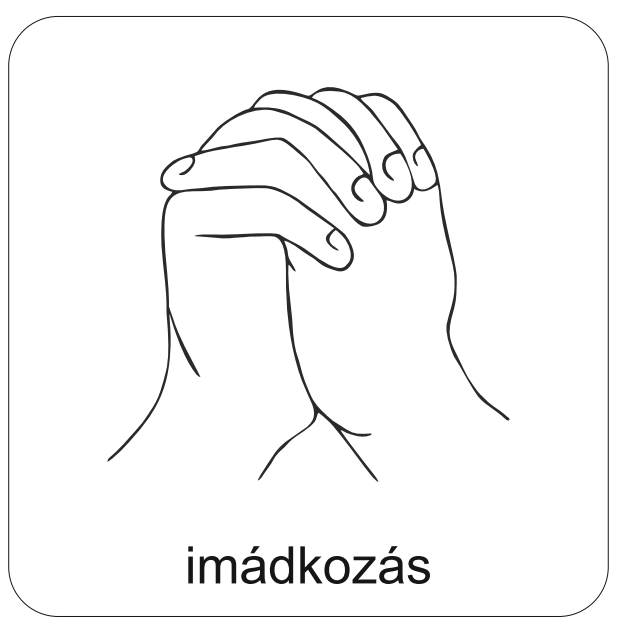 Kedves Hittanos! 
Várunk a következő digitális hittanórára!
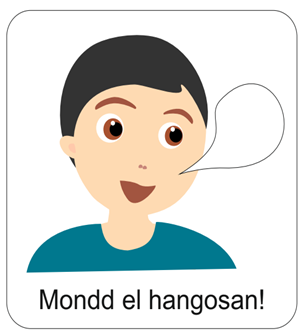 Áldás, békesség!
Tanuld meg ezt az aranymondást!
Mond el hangosan is!
Szólj Uram, mert hallja szolgád!
1 Sámuel 3,10.
Kedves Szülők!
Köszönjük a segítségüket!
Isten áldását kívánjuk ezzel Igével!
A PPT-ben felhasznált képek a www.unsplash.com internetes oldalon találhatóak és ingyenesen letölthetök!